1
Screening Tools for Substance Use in Pregnancy: 4Ps and 5Ps
Ariadna Forray, MD
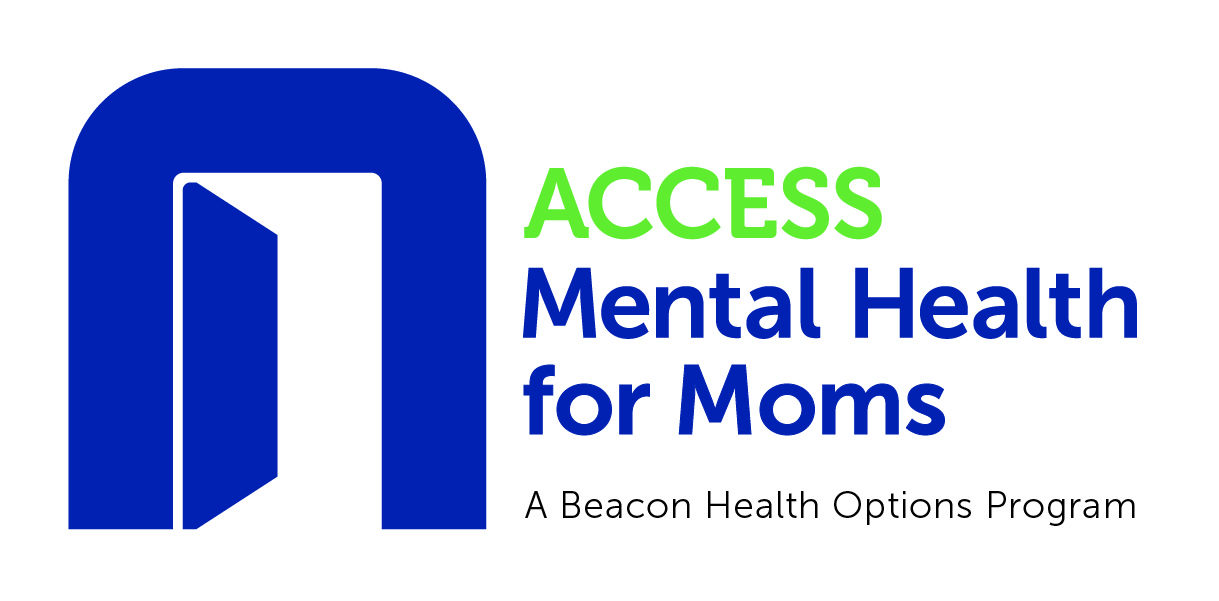 4Ps
2
Parents – Have your parents had any past or present alcohol or drug issues?
Partner – Has your partner had a past or present problem with alcohol or drugs?
Past – Have you ever had a problem with alcohol or drugs?
Pregnancy – Have you used alcohol or drugs during pregnancy?
Scoring: Any “yes” should trigger further questions.
Chasnoff et al., J Perinatol 2007;27:744-8
[Speaker Notes: A well-recognized screener that has been validated with pregnant women. The 4P’s Plus asks about perceptions of problematic substance use in parents and partner, and substance use by the respondent, both pre- and within-pregnancy 
Sensitivity –87%, specificity –76%]
5Ps
3
Did any of your Parents have a problem with using alcohol or drugs? Yes/No
Do any of your friends (Peers) have problems with drug or alcohol use? Yes/No
Does your Partner have a problem with drug or alcohol use? Yes/No
Before you were pregnant did you have any problems with alcohol or drug use? (Past) Yes/No
In the past month, did you drink beer, wine or liquor, or use other drugs? (Pregnancy) Yes/No
[Speaker Notes: Not formally validated, free]
Brief Assessment
4
Brief assessment of positive screen:
What specific substances have you been using in the past 3 months? During this pregnancy? 
How much of each substance at a time?
How frequent? 
How does this affect your life (job, home life, self-care, health, emotions)?
[Speaker Notes: The Tobacco, Alcohol, Prescription Medication and other Substances (TAPS)
Use screen to stratify risk]
Use Brief Assessment to Stratify Level of Risk
LOW RISK
Use Brief Assessment to Stratify Level of Risk
No current use 
Minimum past use and stopped for pregnancy  	
Educate regarding recommendations to avoid substances
Encourage the patient to ask for help in the future if needed
5
MODERATE RISK
History of high use 
History of past treatment
Currently stable
Continues low level use at any point in pregnancy 
Brief intervention
Monitor – repeat screen
HIGH RISK
Current use
active
Refer to SUD treatment
Wright, TE., et al.  AJOG 215(5) (2016): 539-547.
[Speaker Notes: The Tobacco, Alcohol, Prescription Medication and other Substances (TAPS)
Use screen to stratify risk]
How do I refer?
Call ACCESS Mental Health for Moms!
 
Monday – Friday from 9am – 5pm
Toll-free 833-978-MOMS (6667)
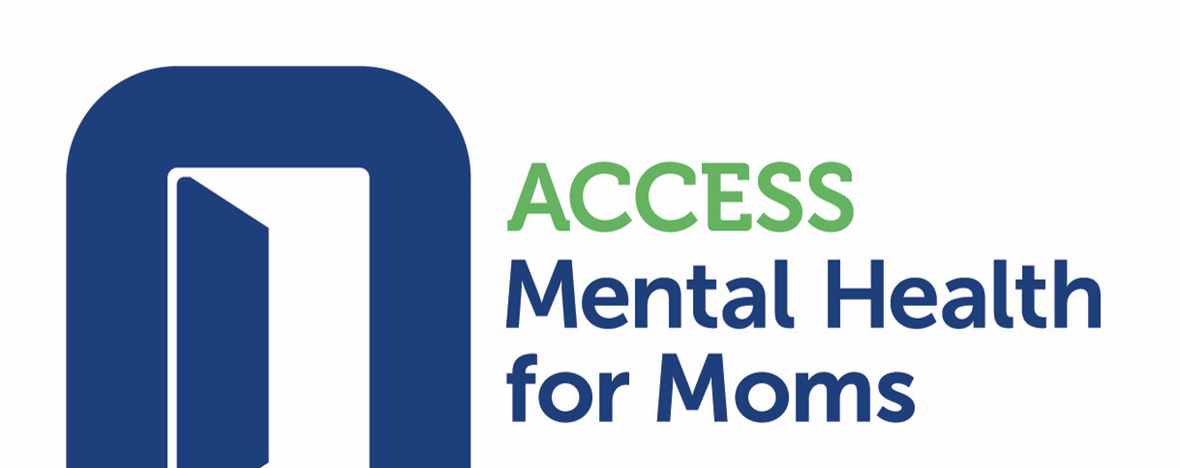